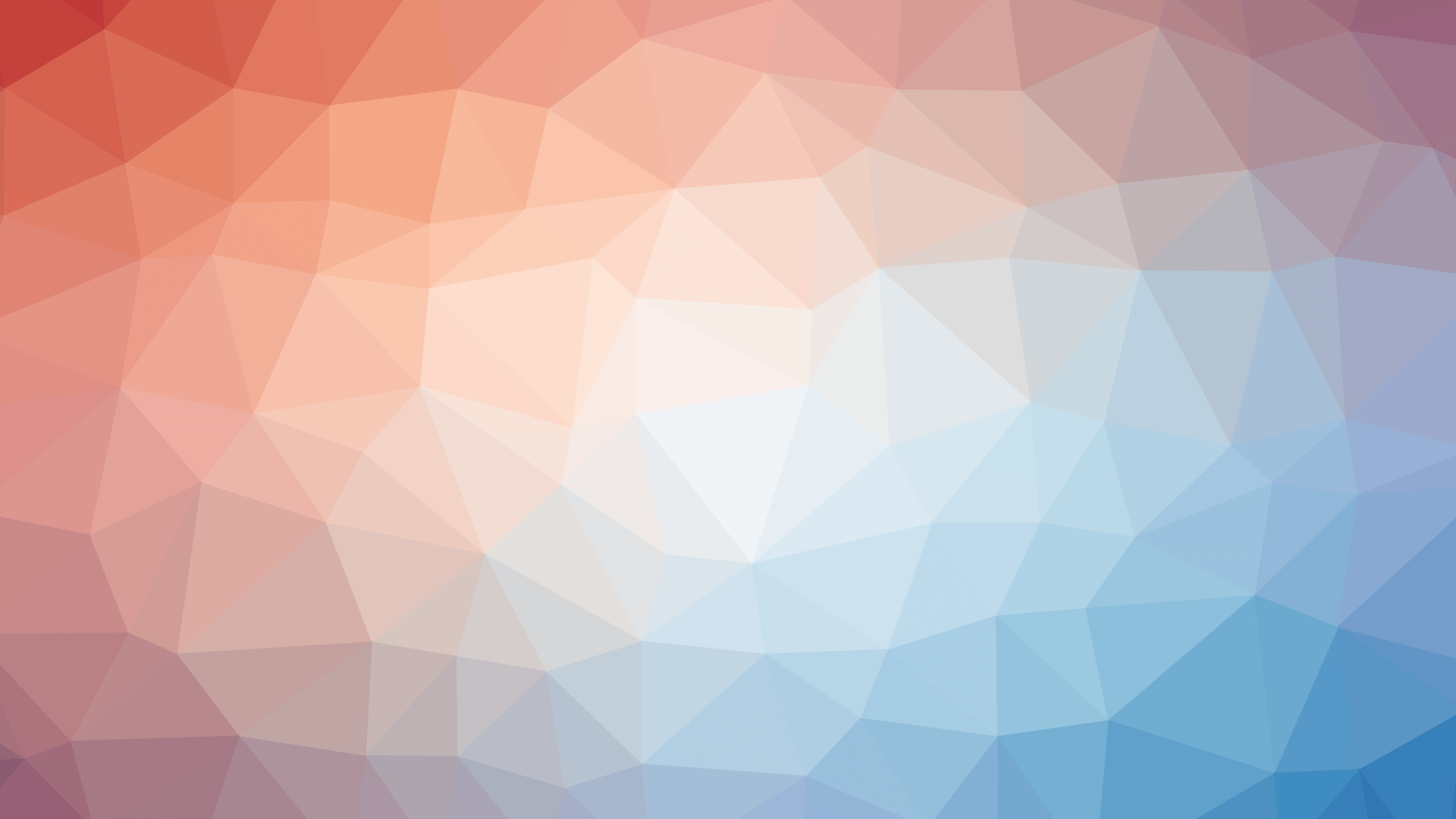 2
0
2
1
大学生职业生涯规划
COLLEGE STUDENTS' CAREER  PLANNING
高校学校院系专业信息
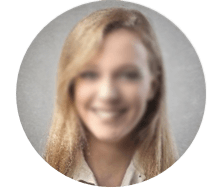 个人信息
规划精彩人生    打造锦绣前程
姓名：代用名
专业：文化知识产权专业
性别：女
住址：上海市XX区XX路X家园
电话：13912345678
出生年月：1994年2月23日
代用名
毕业学校：北京大学中文系
邮箱：139123456@163.com
认识自我
(分析自身原因)
CONTENTS
环境分析
(外在环境因素)
职业定位
(内外因素的定位)
执行计划
(如何执行计划)
认识自我
个人价值观
https://www.youyedoc.com/
02
04
03
01
点击此处添加文本
点击此处添加文本
点击此处添加文本
点击此处添加文本
用户可以在投影仪或者计算机上进行演示也可以将演示文稿打印出来制作成胶片用户以在投影仪
用户可以在投影仪或者计算机上进行演示也可以将演示文稿打印出来制作成胶片用户以在投影仪
用户可以在投影仪或者计算机上进行演示也可以将演示文稿打印出来制作成胶片用户以在投影仪
用户可以在投影仪或者计算机上进行演示也可以将演示文稿打印出来制作成胶片用户以在投影仪
兴趣爱好
用户可以在投影仪或者计算机上进行演示也可以将演示文稿打印出来制作成胶片用户以在投影仪
用户可以在投影仪或者计算机上进行演示也可以将演示文稿打印出来制作成胶片用户以在投影仪
用户可以在投影仪或者计算机上进行演示也可以将演示文稿打印出来制作成胶片用户以在投影仪
PPT下载 http://www.1ppt.com/xiazai/
性格分析
沉着冷静
热爱思考
优柔寡断
感情用事
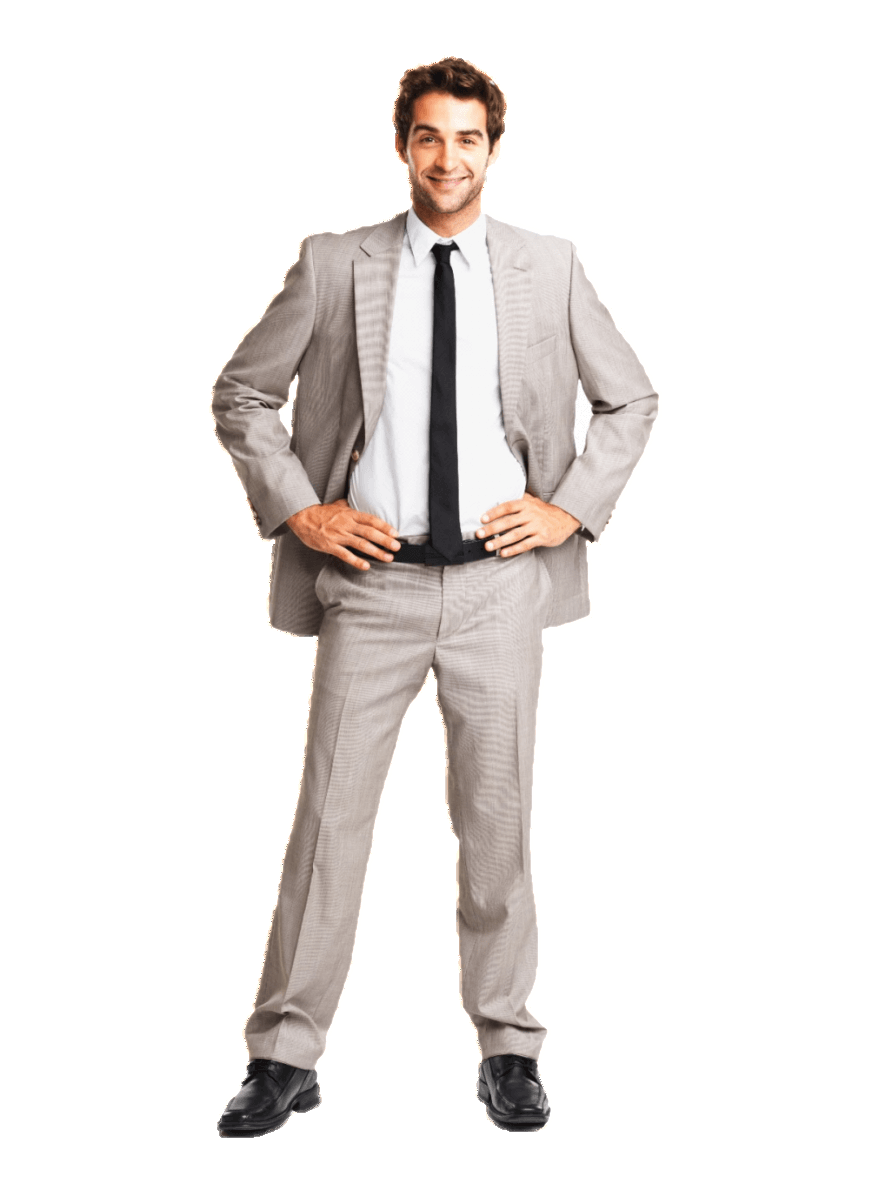 用户可以在投影仪或者计算机上进行演示也可以将演示文稿打印出来制作成胶片用户以在投影仪
用户可以在投影仪或者计算机上进行演示也可以将演示文稿打印出来制作成胶片用户以在投影仪
用户可以在投影仪或者计算机上进行演示也可以将演示文稿打印出来制作成胶片用户以在投影仪
用户可以在投影仪或者计算机上进行演示也可以将演示文稿打印出来制作成胶片用户以在投影仪
职业兴趣
用户可以在投影仪或者计算机上进行演示也可以将演示文稿打印出来制作成胶片用户以在投影仪
用户可以在投影仪或者计算机上进行演示也可以将演示文稿打印出来制作成胶片用户以在投影仪
用户可以在投影仪或者计算机上进行演示也可以将演示文稿打印出来制作成胶片用户以在投影仪
用户可以在投影仪或者计算机上进行演示也可以将演示文稿打印出来制作成胶片用户以在投影仪
用户可以在投影仪或者计算机上进行演示也可以将演示文稿打印出来制作成胶片用户以在投影仪
自身兴趣职业发展
自身兴趣因素
职业发展因素
其他因素
用户可以在投影仪或者计算机上进行演示也可以将演示文稿打印出来制作成胶片用户以在投影仪
用户可以在投影仪或者计算机上进行演示也可以将演示文稿打印出来制作成胶片用户以在投影仪
用户可以在投影仪或者计算机上进行演示也可以将演示文稿打印出来制作成胶片用户以在投影仪
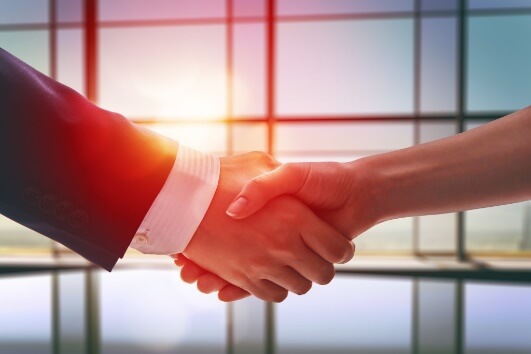 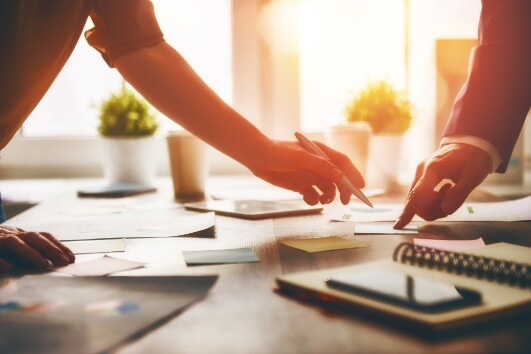 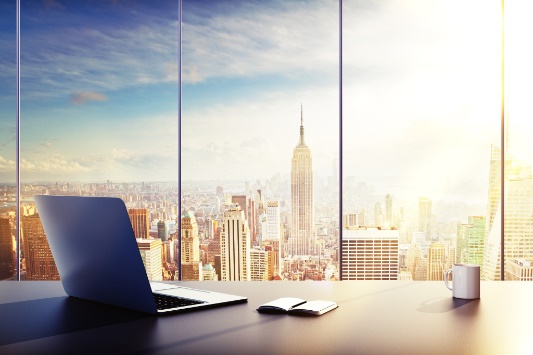 环境分析
家庭因素
父母寄托厚望
用户可以在投影仪或者计算机上进行演示也可以将演示文稿打印出来制作成胶片用户以在投影仪
传统家风浓厚
1
2
3
用户可以在投影仪或者计算机上进行演示也可以将演示文稿打印出来制作成胶片用户以在投影仪
家庭职业帮助
用户可以在投影仪或者计算机上进行演示也可以将演示文稿打印出来制作成胶片用户以在投影仪
学校专业分析
点击此处添加文本
点击此处添加文本
点击此处添加文本
点击此处添加文本
专业发展情况
占据顶端人才
点击添加标题
汇聚高端技术
多种发明专利
02
01
用户可以在投影仪或者计算机上进行演示也可以将演示文稿打印出来制作成胶片用户以在投影仪
用户可以在投影仪或者计算机上进行演示也可以将演示文稿打印出来制作成胶片用户以在投影仪
用户可以在投影仪或者计算机上进行演示也可以将演示文稿打印出来制作成胶片用户以在投影仪
用户可以在投影仪或者计算机上进行演示也可以将演示文稿打印出来制作成胶片用户以在投影仪
03
04
社会就业环境
用户可以在投影仪或者计算机上进行演示也可以将演示文稿打印出来制作成胶片用户以在投影仪
未来发展
用户可以在投影仪或者计算机上进行演示也可以将演示文稿打印出来制作成胶片用户以在投影仪
TEXT
竞争激烈
就业压力
用户可以在投影仪或者计算机上进行演示也可以将演示文稿打印出来制作成胶片用户以在投影仪
用户可以在投影仪或者计算机上进行演示也可以将演示文稿打印出来制作成胶片用户以在投影仪
TEXT
TEXT
就业环境
职业环境分析
市场需求量大
新型发展行业
发展前景良好
专业职业对口
用户可以在投影仪或者计算机上进行演示也可以将演示文稿打印出来制作成胶片用户以在投影仪
用户可以在投影仪或者计算机上进行演示也可以将演示文稿打印出来制作成胶片用户以在投影仪
用户可以在投影仪或者计算机上进行演示也可以将演示文稿打印出来制作成胶片用户以在投影仪
用户可以在投影仪或者计算机上进行演示也可以将演示文稿打印出来制作成胶片用户以在投影仪
环境分析
职业展望
职业发展目标
职业作息时间
用户可以在投影仪或者计算机上进行演示也可以将演示文稿打印出来制作成胶片用户以在投影仪
用户可以在投影仪或者计算机上进行演示也可以将演示文稿打印出来制作成胶片用户以在投影仪
业内荣誉嘉奖
职业发展前景
用户可以在投影仪或者计算机上进行演示也可以将演示文稿打印出来制作成胶片用户以在投影仪
用户可以在投影仪或者计算机上进行演示也可以将演示文稿打印出来制作成胶片用户以在投影仪
职业发展
未来发展职业规划
用户可以在投影仪或者计算机上进行演示也可以将演示文稿打印出来制作成胶片用户以在投影仪
首席执行官
用户可以在投影仪或者计算机上进行演示也可以将演示文稿打印出来制作成胶片用户以在投影仪
设计总监
用户可以在投影仪或者计算机上进行演示也可以将演示文稿打印出来制作成胶片用户以在投影仪
部门主管
用户可以在投影仪或者计算机上进行演示也可以将演示文稿打印出来制作成胶片用户以在投影仪
运营主管
用户可以在投影仪或者计算机上进行演示也可以将演示文稿打印出来制作成胶片用户以在投影仪
设计人员
用户可以在投影仪或者计算机上进行演示也可以将演示文稿打印出来制作成胶片用户以在投影仪
职业规划
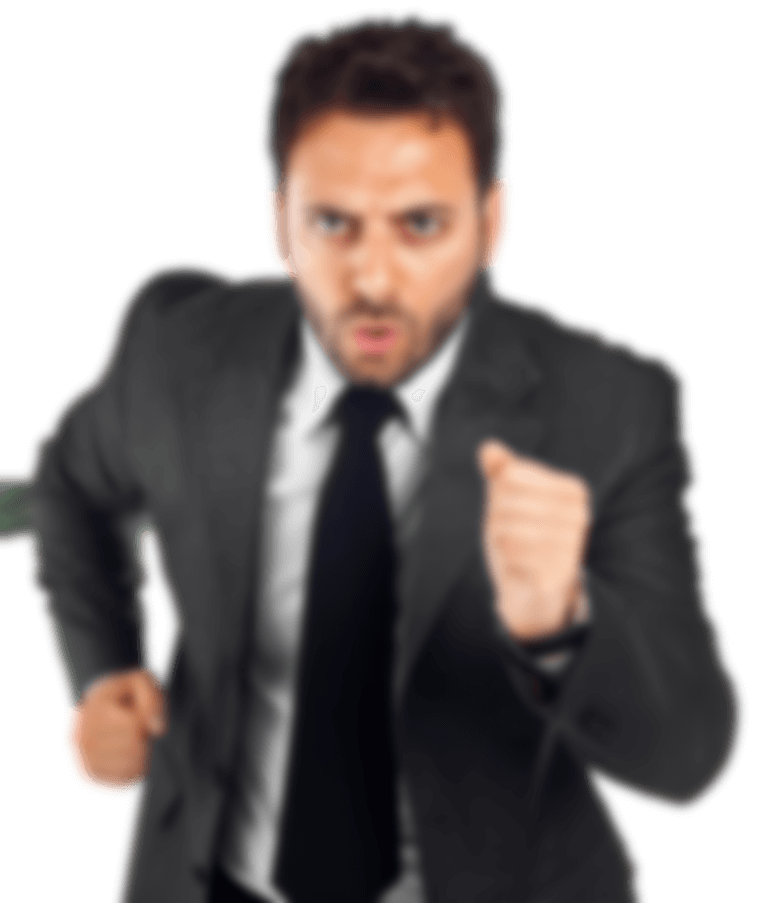 发展职业规划
用户可以在投影仪或者计算机上进行演示也可以将演示文稿打印出来制作成胶片。
01
03
02
用户以在投影仪用户可以在投影仪或者计算机上进行演示也可以将演示文稿打印出来制作成胶片用户以在投影仪
用户以在投影仪用户可以在投影仪或者计算机上进行演示也可以将演示文稿打印出来制作成胶片用户以在投影仪
用户以在投影仪用户可以在投影仪或者计算机上进行演示也可以将演示文稿打印出来制作成胶片用户以在投影仪
优势劣势分析
优势分析
劣势分析
用户可以在投影仪或者计算机上进行演示也可以将演示文稿打印出来制作成胶片用户以在投影仪
用户可以在投影仪或者计算机上进行演示也可以将演示文稿打印出来制作成胶片用户以在投影仪
劣势1
优势1
机遇挑战
风险不足
用户可以在投影仪或者计算机上进行演示也可以将演示文稿打印出来制作成胶片用户以在投影仪
用户可以在投影仪或者计算机上进行演示也可以将演示文稿打印出来制作成胶片用户以在投影仪
劣势2
优势2
环境分析
计划因素
B
社会因素
用户可以在投影仪或者计算机上进行演示也可以将演示文稿打印出来制作成胶片用户以在投影仪
C
专业因素
用户可以在投影仪或者计算机上进行演示也可以将演示文稿打印出来制作成胶片用户以在投影仪
A
个人因素
用户可以在投影仪或者计算机上进行演示也可以将演示文稿打印出来制作成胶片用户以在投影仪
D
家庭因素
用户可以在投影仪或者计算机上进行演示也可以将演示文稿打印出来制作成胶片用户以在投影仪
计划执行
大一
大三
大二
大四
大学四年计划安排
用户可以在投影仪或者计算机上进行演示也可以将演示文稿打印出来制作成胶片，用户以在投影仪用户可以在投影仪或者计算机上进行演示也可以将演示文稿打印出来制作成胶片用户以在投影仪，用户可以在投影仪或者计算机上进行演示也可以将演示文稿打印出来制作成胶片用户以在投影仪。
添加标题
添加标题
添加标题
添加标题
用户可以在投影仪或者计算机上进行演示也可以将演示文稿打印出来制作成胶片用户以在投影仪
用户可以在投影仪或者计算机上进行演示也可以将演示文稿打印出来制作成胶片用户以在投影仪
用户可以在投影仪或者计算机上进行演示也可以将演示文稿打印出来制作成胶片用户以在投影仪
用户可以在投影仪或者计算机上进行演示也可以将演示文稿打印出来制作成胶片用户以在投影仪
五年计划
添加文本
添加文本
用户可以在投影仪或者计算机上进行演示也可以将演示文稿打印出来制作成胶片用户以在投影仪
用户可以在投影仪或者计算机上进行演示也可以将演示文稿打印出来制作成胶片用户以在投影仪
五年
计划
2020
2017
2018
2019
2021
添加文本
添加文本
添加文本
用户可以在投影仪或者计算机上进行演示也可以将演示文稿打印出来制作成胶片用户以在投影仪
用户可以在投影仪或者计算机上进行演示也可以将演示文稿打印出来制作成胶片用户以在投影仪
用户可以在投影仪或者计算机上进行演示也可以将演示文稿打印出来制作成胶片用户以在投影仪
长期发展目标
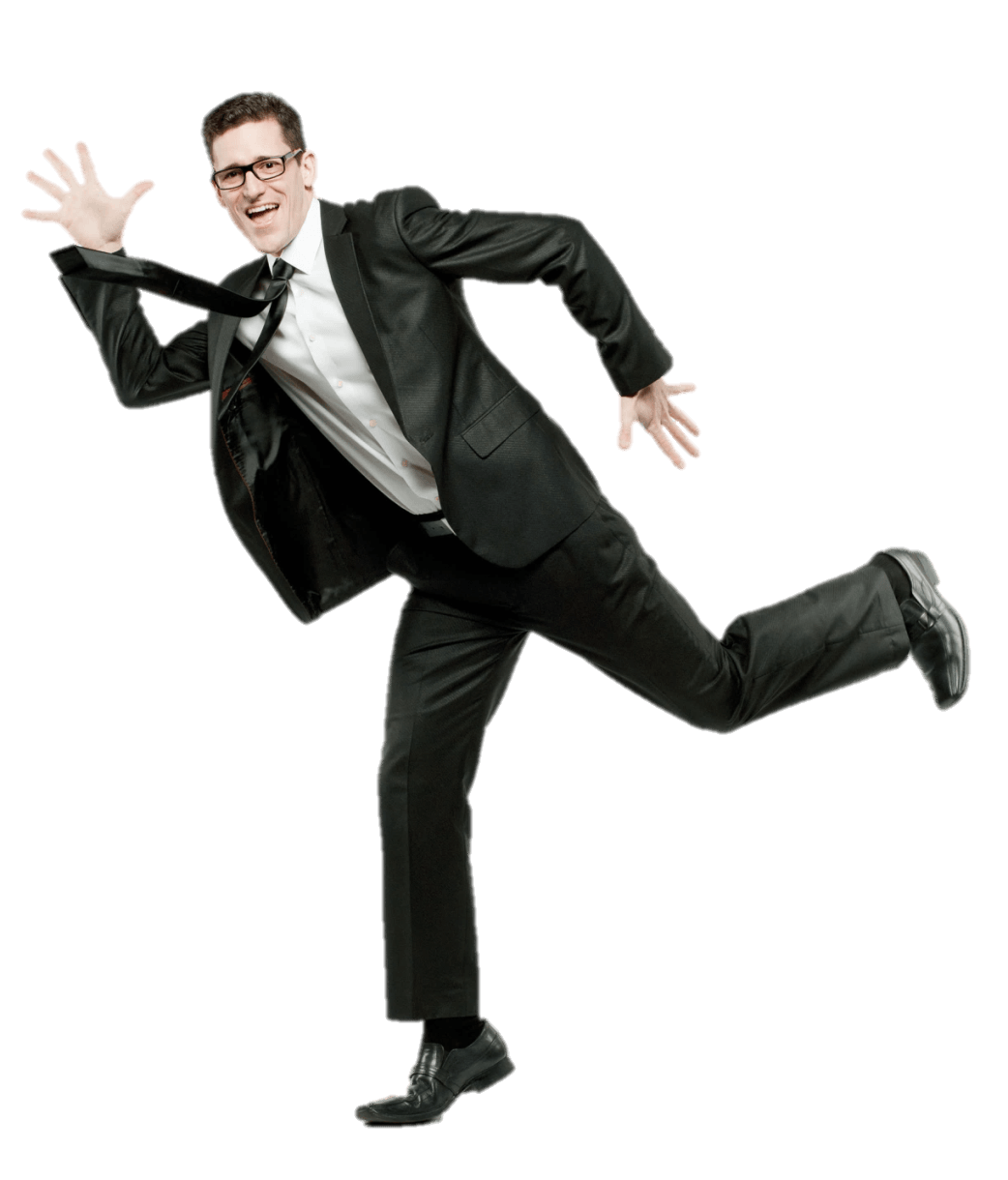 此处添加文字详细的标题信息
用户可以在投影仪或者计算机上进行演示也可以将演示文稿打印出来制作成胶片用户以在投影仪
添加标题
用户可以在投影仪或者计算机上进行演示也可以将演示文稿打印出来制作成胶片用户以在投影仪
添加标题
用户可以在投影仪或者计算机上进行演示也可以将演示文稿打印出来制作成胶片用户以在投影仪
职业规划优化
添加文本标题
用户可以在投影仪或者计算机上进行演示也可以将演示文稿打印出来制作成胶片用户以在投影仪
添加文本标题
用户可以在投影仪或者计算机上进行演示也可以将演示文稿打印出来制作成胶片用户以在投影仪
添加文本标题
用户可以在投影仪或者计算机上进行演示也可以将演示文稿打印出来制作成胶片用户以在投影仪
添加文本标题
用户可以在投影仪或者计算机上进行演示也可以将演示文稿打印出来制作成胶片用户以在投影仪
备用图表参考
添加文本
添加文本
用户可以在投影仪或者计算机上进行演示也可以将演示文稿打印出来制作成胶片用户以在投影仪
用户可以在投影仪或者计算机上进行演示也可以将演示文稿打印出来制作成胶片用户以在投影仪
备用图表参考
点击添加文本
点击添加文本
用户可以在投影仪或者计算机上进行演示也可以将演示文稿打印出来制作成胶片用户以在投影仪
用户可以在投影仪或者计算机上进行演示也可以将演示文稿打印出来制作成胶片用户以在投影仪
01
02
点击添加文本
点击添加文本
用户可以在投影仪或者计算机上进行演示也可以将演示文稿打印出来制作成胶片用户以在投影仪
用户可以在投影仪或者计算机上进行演示也可以将演示文稿打印出来制作成胶片用户以在投影仪
03
04
备用图表参考
YOUR TEXT HERE
YOUR TEXT HERE
YOUR TEXT HERE
YOUR TEXT HERE
用户可以在投影仪或者计算机上进行演示也可以将演示文稿打印出来制作成胶片用户以在投影仪
用户可以在投影仪或者计算机上进行演示也可以将演示文稿打印出来制作成胶片用户以在投影仪
用户可以在投影仪或者计算机上进行演示也可以将演示文稿打印出来制作成胶片用户以在投影仪
用户可以在投影仪或者计算机上进行演示也可以将演示文稿打印出来制作成胶片用户以在投影仪
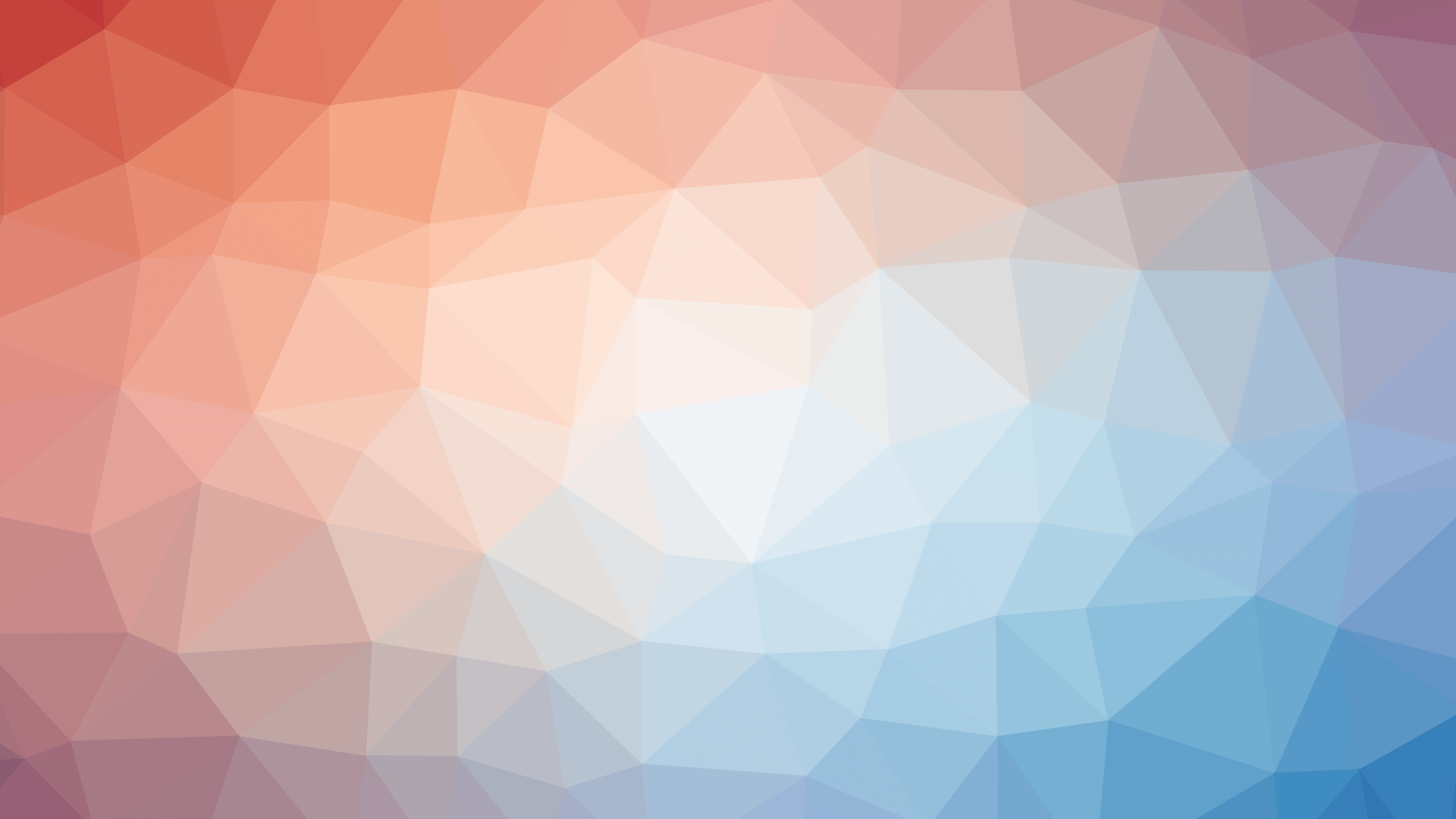 2
0
2
1
演示完毕 感谢聆听
COLLEGE STUDENTS' CAREER  PLANNING
高校学校院系专业信息